Lecture 3
Computer Networks Management
Standards, Models and Language
Dr. Mostafa H. Dahshan
Department of Computer Engineering
College of Computer and Information Sciences
King Saud University
mdahshan@ksu.edu.sa
Edited By Maysoon AlDuwais
1
Overview
• SMI Data Definition Language
• ASN.1 language
• Basic encoding rule
• Management application functions
2
SMI Structure Of Management Information
SMI is a data definition language for MIB objects
Purpose: well-defined, unambiguous syntax and semantics of mgmt data
Base data types: 
straightforward, boring
OBJECT-TYPE
standard type of managed info defines data structure, semantics of managed object, including status
MODULE-IDENTITY
groups related objects into a MIB module
Basic Data Types
INTEGER
Integer32
Unsigned32
OCTET STRING
OBJECT IDENTIFIED
IpAddress
Counter32
Counter64
Gauge32
TimeTicks
Opaque
3
SNMP MIB
MODULE
MIB module specified via SMI 
MODULE-IDENTITY
(100 standardized modules, more vendor-specific)
OBJECT TYPE:
OBJECT TYPE:
OBJECT TYPE:
objects specified via SMI
OBJECT-TYPE construct
4
SNMP MIB Object
object ID 		unique ID
   and descriptor		and name for the object
 syntax 		used to model the object
 access 		access privilege to a managed object 
 status 		implementation requirements
 definition		textual description of the semantics 			of object type
10-5
SMI: Object, module examples
MODULE-IDENTITY: ipMIB
OBJECT-TYPE: ipInDelivers
ipMIB MODULE-IDENTITY
  LAST-UPDATED “941101000Z”
  ORGANZATION “IETF SNMPv2
             Working Group”
  CONTACT-INFO
     “ Keith McCloghrie
     ……”
  DESCRIPTION
     “The MIB module for managing IP
     and ICMP implementations, but
     excluding their management of
     IP routes.”
  REVISION “019331000Z”
 ………
::= {mib-2 48}
ipInDelivers OBJECT TYPE
  SYNTAX       Counter32
  MAX-ACCESS   read-only
  STATUS   current
  DESCRIPTION
     “The total number of input 
      datagrams successfully 
      delivered to IP user-
      protocols (including ICMP)”
::= { ip   9}
10-6
MIB example: UDP module
Object ID       Name                Type          Comments
1.3.6.1.2.1.7.1     UDPInDatagrams  Counter32   total # datagrams delivered
                                                                          at this node
1.3.6.1.2.1.7.2    UDPNoPorts          Counter32   # underliverable datagrams
					       due to no app at port
1.3.6.1.2.1.7.3    UDInErrors           Counter32   # undeliverable datagrams
			 		       all other reasons
1.3.6.1.2.1.7.4    UDPOutDatagrams Counter32  # datagrams sent
1.3.6.1.2.1.7.5     udpTable	 	  SEQUENCE one entry for each port
					       in use by app, gives port #
					       and IP address
10-7
a

00000011
00000001
a
00000001
00000011
Why do we need ASN.1? What is the presentation problem?
The Presintation Problem:
Q: does perfect memory-to-memory copy solve “the communication problem”?
A: not always!
struct {
   char code;
    int x;
    } test;
test.x = 259;
test.code=‘a’
test.code
test.x
test.code

test.x
host 2 format
host 1 format
problem: different data format, storage conventions
10-8
Solving the presentation problem (The solution: ASN.1)
1. Translate local-host format to host-independent format
2. Transmit data in host-independent format
3. Translate host-independent format to remote-host format
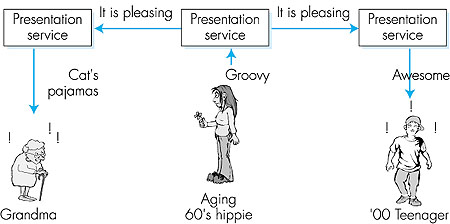 aging 60’s 
hippie
2007 teenager
grandma
10-9
Abstract Syntax Notation One (ASN.1)
ASN.1 is a language that defines the syntax of messages to be exchanged between peer applications independently of local representation.
• Addresses both syntax and semantics
• Two types of syntax
Abstract syntax: set of rules that specify data type and structure for information storage
• Transfer syntax: set of rules for communicating information between systems
• Makes application layer protocols independent of lower layer protocols
• Can generate machine-readable code
• Basic Encoding Rules (BER) is used in management modules
10
34
ASN.1 & BER in the OSI model
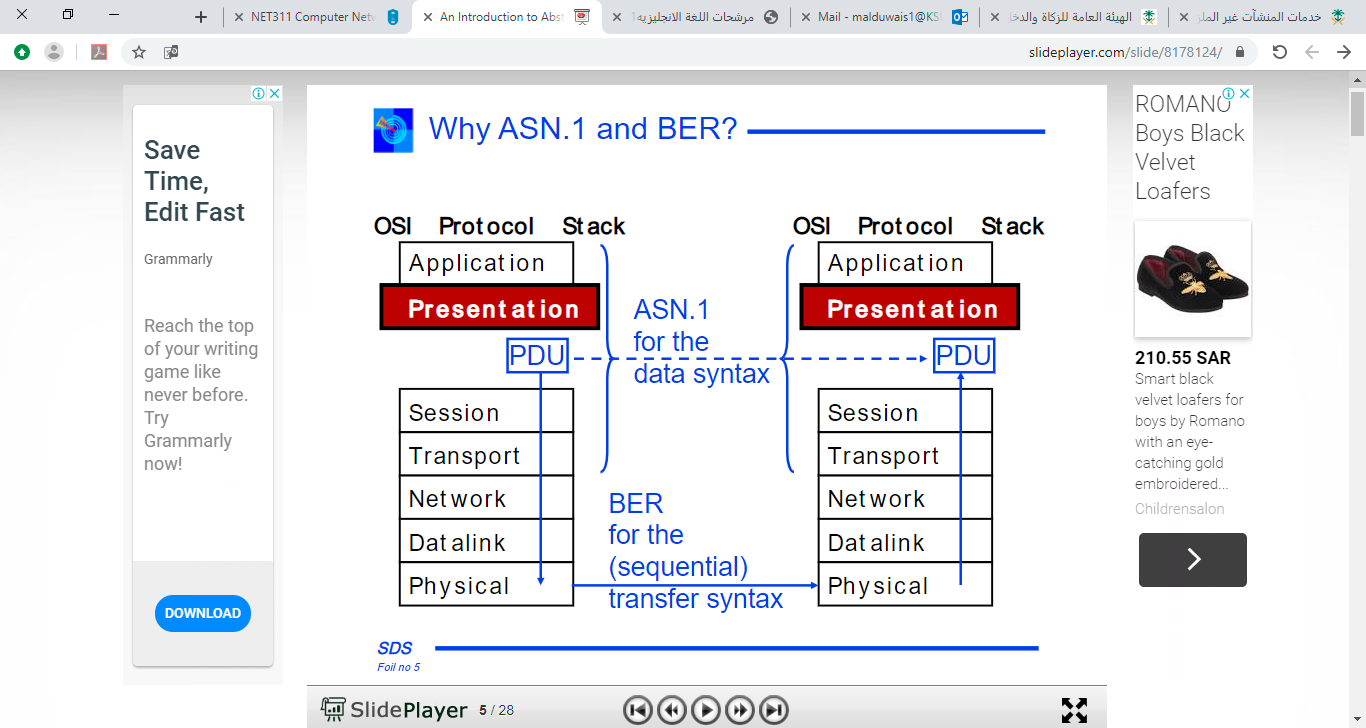 10-11
Backus-Naur Form (BNF)
• Definition:
• <name> ::= <definition>
• Rules:
• <digit> ::= 0|1|2|3|4|5|6|7|8|9
• <number> ::= <digit> | <number> <digit>
• <op> ::= +|-|x|/
• <SAE> ::= <number>|<SAE>|<SAE><op><SAE>
• Example:
• 9 is primitive 9
• 19 is construct of 1 and 9
• 619 is construct of 6 and 19
12
Backus-Nauer Form (BNF)
• BNF is used for ASN.1 constructs
• Constructs developed from primitives
• The above example illustrates how numbers are constructed from the
primitive <digit>
• Simple Arithmetic Expression entity (<SAE>) is constructed from the
primitives <digit> and <op>
13
Simple Arithmetic Expression
• <SAE> ::= <number> | <SAE><op><number>
• Example: 26 = 13 x 2
• Constructs and primitives
14
Type and Value
• Assignments
• <BooleanType> ::= BOOLEAN
• <BooleanValue> ::= TRUE | FALSE
• ASN.1 module is a group of assignments
person-name Person-Name::=
{
first "John",
middle “ T",
last "Smith“
}
15
Data Type: Example 1
PersonnelRecord ::= SET {
name,
title GraphicString,
division CHOICE {
marketing SEQUENCE {Sector, Country},
research CHOICE {
product-based NULL,
basic NULL
}
}
}
Figure 3.13 ASN.1 Data Type Definition: Example 1
16
Data Type: Example 1
• Module name starts with capital letters
• Data types:
• Primitives: NULL, GraphicString
• Constructs
• Alternatives : CHOICE
• List maker: SET, SEQUENCE
• Repetition: SET OF, SEQUENCE OF:
• Difference between SET and SEQUENCE
SET
– No order required
– Order not important
– Data types should all be distinct

 SEQUENCE
– The order in the list is maintained

 SEQUENCE OF SEQUENCE makes tables of rows
17
Data Type: Example 2
Trade-message ::= SEQUENCE {
invoice-no INTEGER
name
details
GraphicStrig,
SEQUENCE OF
SEQUENCE {
part-no INTEGER
quantity INTEGER
},
charge REAL,
authenticator Security-Type
}
Security-Type ::= SET {
…
--SEQUENCE OF SEQUENCE makes table
Figure 3.14 ASN.1 Data Type Definition: Example 2
}
18
ASN.1 Symbols
Symbol Meaning
::=
|
-
Defined as
or, alternative, options of a list
Signed number
--
{}
[]
()
..
Following the symbol are comments
Start and end of a list
Start and end of a tag
Start and end of subtype
Range
19
Keyword Examples
• CHOICE
• SET
• SEQUENCE
• OF
• NULL
• Keywords are in all UPPERCASE letters
20
ASN.1 Data Type Conventions
Example
21
Structure
• Simple
• PageNumber ::= INTEGER
• ChapterNumber ::= INTEGER
• Structure / Construct
• BookPageNumber ::= SEQUENCE {ChapterNumber, Separator, PageNumber}
• Tagged
• Derived from another type; given a new ID
• Other types:
• CHOICE, ANY
22
Structure
• BookPages ::= SEQUENCE OF {BookPageNumber}
or
• BookPages ::=
SEQUENCE OF {
SEQUENCE {ChapterNumber, Separator, PageNumber}
}
• Example: {1-1, 2-3, 3-39}
23
Enumerated Integer
RainbowColors ::= ENUMERATED {
violet (0)
indigo (1)
blue
(2)
green (3)
yellow (4)
orange (5)
red (6)
}
• ENUMERATED is a special case of INTEGER
• Example: RainbowColors(5) is orange
24
ASN.1 Module Example
IpNetMediaEntry ::=SEQUENCE{
ipNetToMediaIfIndex
INTEGER
ipNetToMediaPhysAddress PhysAddress
ipNetToMediaNetAddress IpAddress
ipNetToMediaType
INTEGER
}
25
Object Name
itu
0
iso
1
iso-itu
2
org
3
dod
6
internet
1
private
4
enterprise
1
internet OBJECT IDENTIFIER ::=
{iso(1) org(3) dod(6) internet(1)}
IBM
2
26
Basic Encoding Rules (BER)
ASN.1 syntax containing management info is encoded
  using the BER (Basic Encoding Rules) → defined for the transfer syntax.

 ASCII text data is converted to bit-oriented data.

 TLV: Type, Length, and Value are components   of the structure.

 Length: of the Value field in number of octets.

 Value: is encoded based on the data type.
27
50
Type Length Value(TLV) Encoding
P/C bit:
0: primitive
1: construct
10-28
Basic Encoding Rules (BER)
Tag Value Type
1
2
3
4
5
6
9
BOOLEAN
INTEGER
BIT STRING
OCTET STRING
NULL
OBJECT IDENTIFIER
REAL
29
51
{weight, 259}
{lastname, “smith”}
lastname ::= OCTET STRING
weight ::= INTEGER
TLV Encoding Example
module of data type
declarations written
in ASN.1
instances of data type
specified in module
Basic Encoding Rules
(BER)
03
01
02
02
‘h’
‘t’
Value, 259
Length, 2 bytes
Type=2, integer
transmitted
byte
stream
‘i’
Value, 5 octets (chars)
‘m’
‘s’
05
04
Length, 5 bytes
Type=4, octet string
30
52